Wildlife warriors
By:Ivan Boban i Petar Varvodić 7.b
Lion
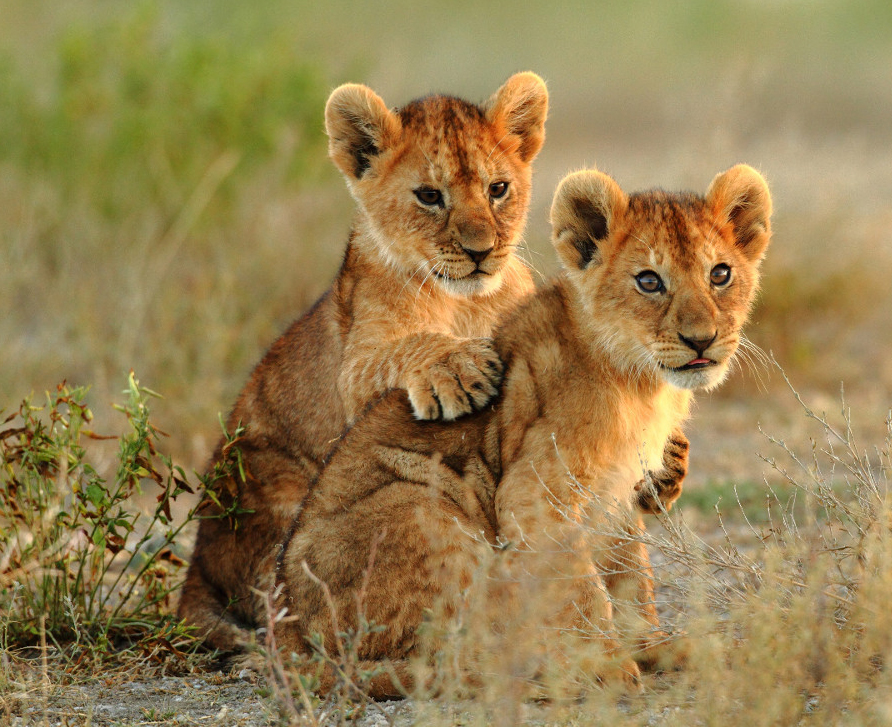 Lion family
Lion babies
Male lion
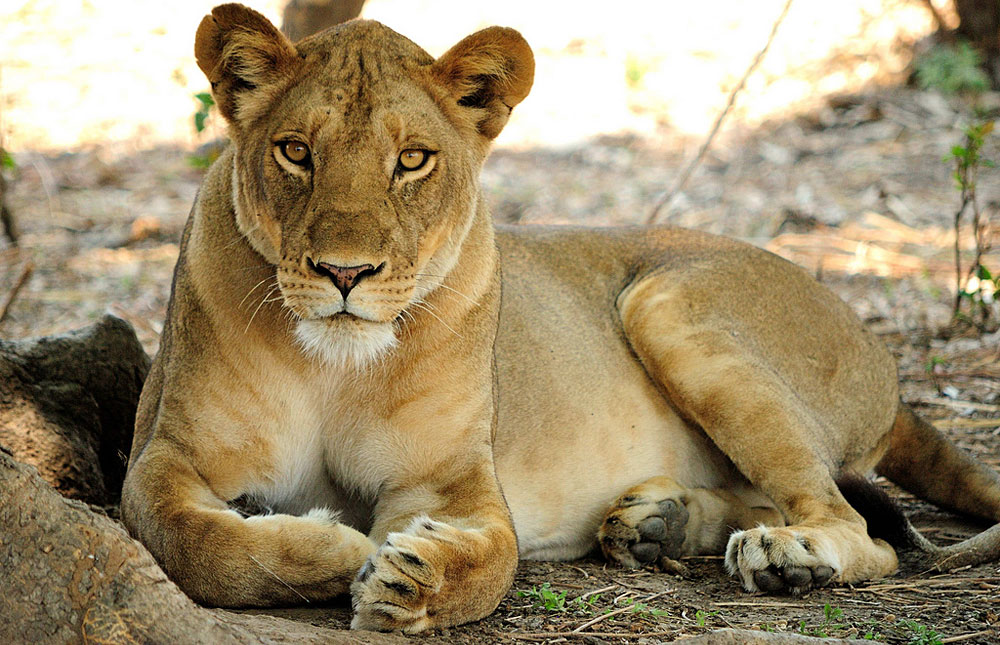 Female lion
The lion (Panthera leo) is one of the five big cats in the genus Panthera and a member of the family Felidae.
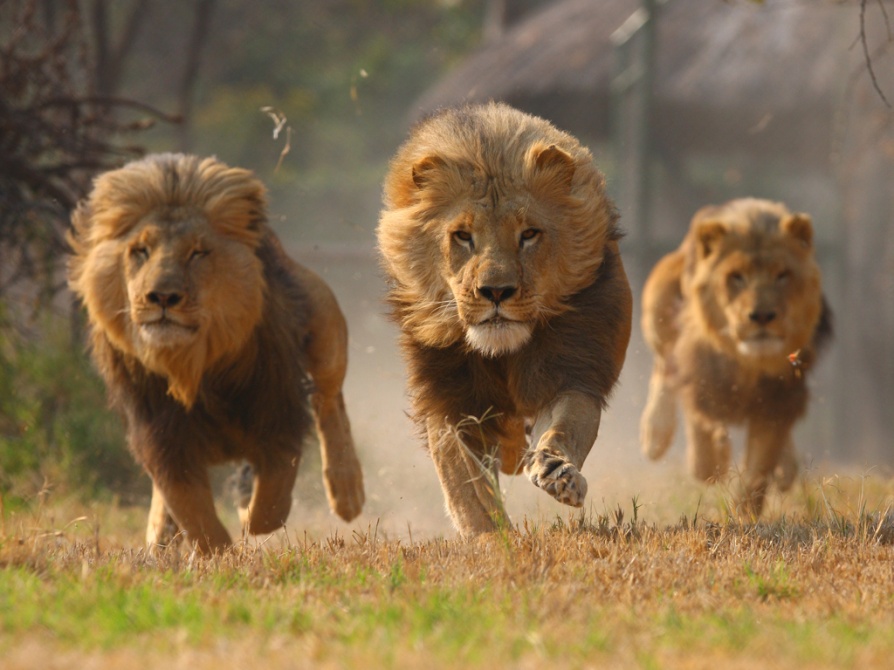 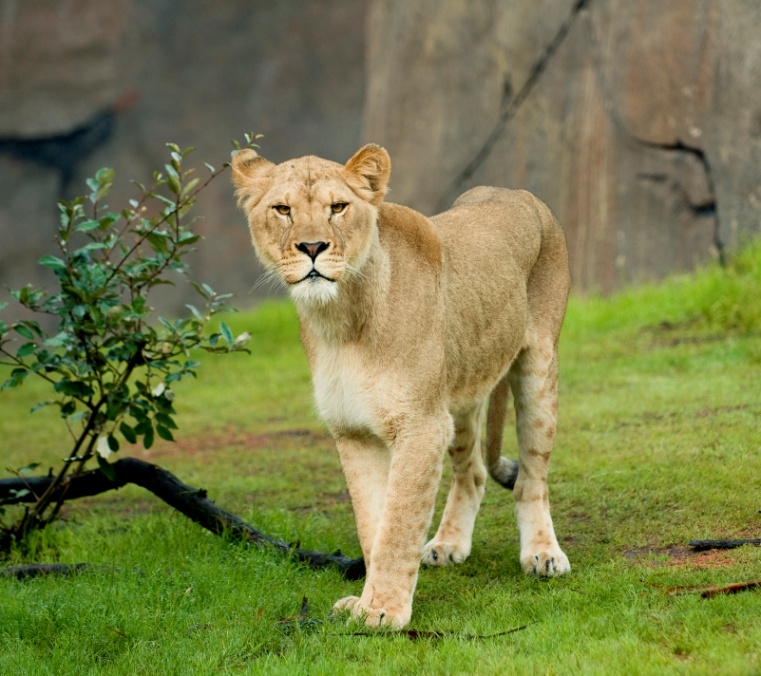 White lion
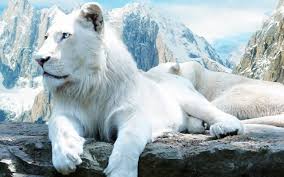 White lions owe their colouring to a recessive allele; they are rare forms of the subspecies Panthera leo krugeri.
Polar bear
The polar bear (Ursus maritimus) is a carnivorous bear whose native range lies largely within the Arctic Circle, encompassing the Arctic Ocean, its surrounding seas and surrounding land masses.
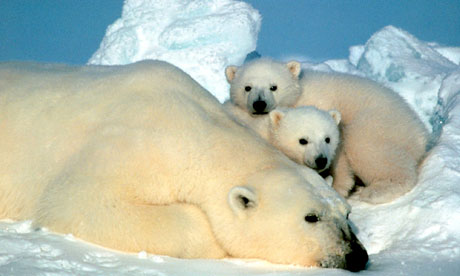 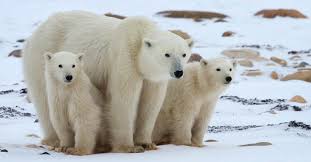 Polar bear waving.
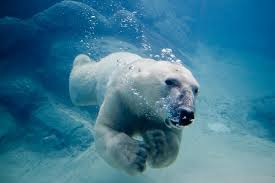 Polar bear swimming.
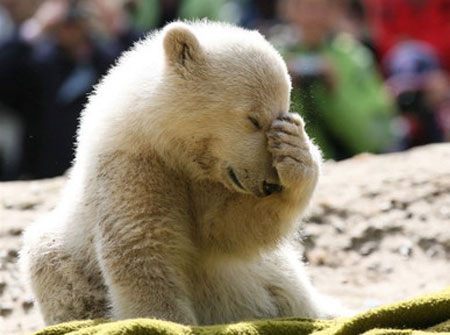 The polar bear is found in the Arctic Circle and adjacent land masses as far south as Newfoundland.
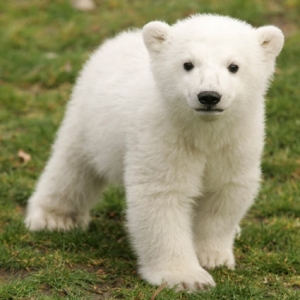 The polar bear is a marine mammal because it spends many months of the year at sea.
Penguin
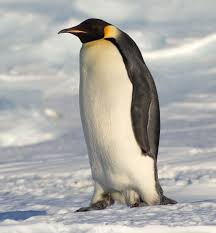 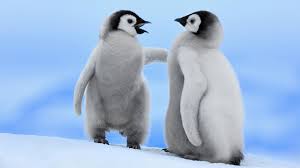 Penguins (order Sphenisciformes, family Spheniscidae) are a group of aquatic, flightless birds living almost exclusively in the Southern Hemisphere, especially in Antarctica.
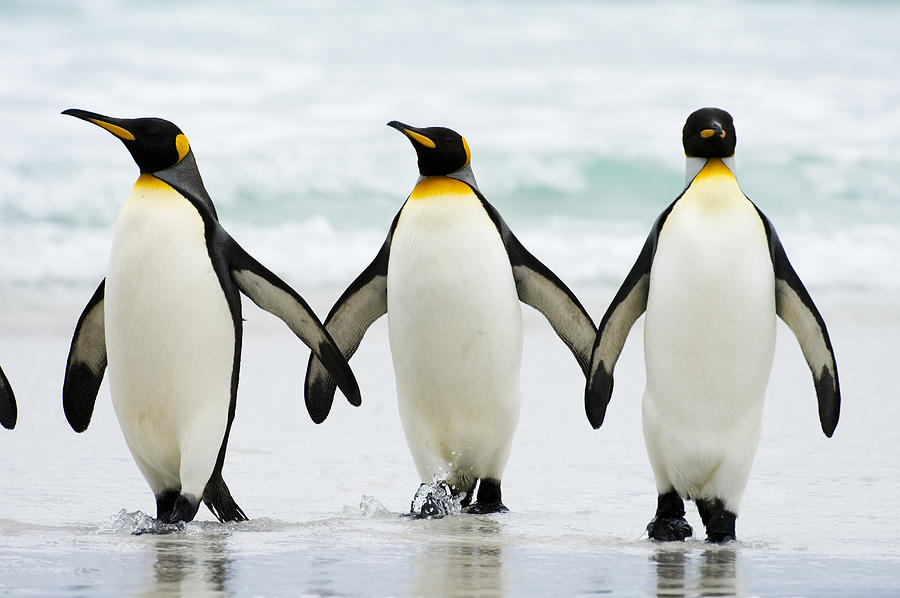 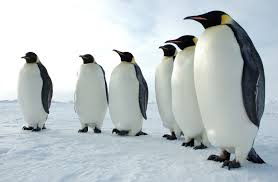